KÖFOP-2.1.1-VEKOP-15- 2016-00001 A közszolgáltatás komplex kompetencia, életpálya-program és oktatás technológiai fejlesztése
Mérlegen a közigazgatási eljárás szabályozása

Dr. habil. Boros Anita, LL.M.
Egyetemi docens – Nemzeti Közszolgálati Egyetem
Elnök - Közigazgatási Eljárási Jogi Egyesület
Nemzeti Közszolgálati Egyetem
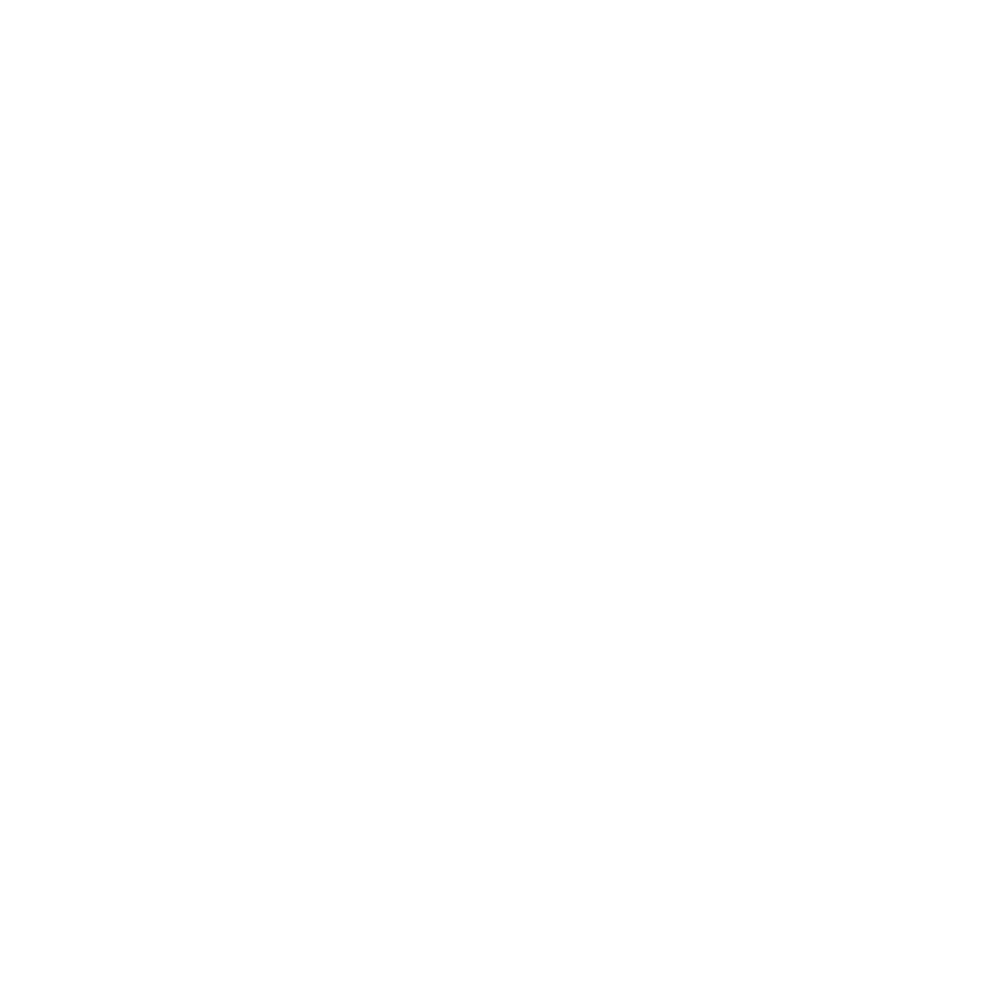 Komplexitásában kell szemlélni a közigazgatás eljárásait, működését, mint egy nagy élő emberi szervezetet, hiszen minden mindennel összefügg, a szervek csak együtt képesek működtetni az egészséges szervezetet.

Az Állam eljárásai és az állampolgárok kiszolgálása nem csak a hatósági eljárások milyensége alapján ítélhető meg.

Melyek a jó közigazgatási (hatósági) eljárási kódex ismérvei? Az eddigiek rosszak voltak? 1957? 1981? 2004? 2016?
Mikor jó a közigazgatási hatósági eljárás?
Egyszerű, könnyen megérthető.
Ingyenes vagy ha nem, akkor nagyon olcsó.
Gyors.
Nem kell találkoznia személyesen a feleknek.
Kényelmesen intézhetők az ügyek, akkor, amikor éppen ráér az ügyfél.
Elektronikusan lehet ügyintézni, mint egy netes bevásárlást vagy banki tranzakciót.
A szabályok rövidek, világosak, közérthetőek.
Kevés jogszabályt kell elsajátítani az ügyintézéshez.
A jogszabályi környezet állandó.
Stabil a közigazgatás szervezete.
Könnyű eligazodni a hatóságok rendszerében: tudja az ügyfél, hogy hová kell mennie.
 Pontosan definiált eljárási szabályok szükségesek +
a megfelelően szabályozott eljárásokat helyesen alkalmazzák.
Melyek a közigazgatási eljárási kódexek legjellemzőbb problémái/kihívásai?
Általánosság - a garanciális szabályok megfogalmazása mellett;
Stabilitás - a gyakran változó szabályok nem teszik lehetővé az ügyintézési rutin megszilárdulását;
Kiszámíthatóság – a közbizalom fokozásához az is hozzájárul, ha a lezárt jogviszonyok alapján szerzett jogok már nem korlátozhatók;
A gyorsaság és a szakszerűség kapcsolatának a megmentésére tett kísérletek.
Az értelmező rendelkezések igenis hasznosak.
Ahogyan a jogalkalmazást segítő dokumentumok is.
A döntés tartalmi elemeinek konzekvens meghatározása.
A közigazgatási hatósági jogalkalmazás megerősítése (a hatósági felelősségvállaláshoz igazodó életpálya-modell és ennek a garanciái).
A Kilényi Géza Egyetemi KutatóműhelyAz állami eljárások racionalizálásának alapkérdései című kutatás
A hatósági fórumrendszer igen szeles spektrumának megkeresése: kérdőíves felmérés (Kutatócsoport) és részletes értékelés bekérése (Kutatásvezető);
rendkívül értékes vélemények érkeztek mindkét kutatási módszer alapján;
az előadás során a beérkezett kormányhivatali álláspontokat cizelláltuk.
Melyek az Ákr. pozitívumai és melyek a negatívumai?
Az Ákr. legnagyobb előnye egyben a legnagyobb hátránya is: a kivett rendelkezéseket a hatósági ügyintézőknek kell maguknak kitölteniük ágazati jogszabályi rendelkezésekkel, alapelvekkel, joggyakorlattal.
KÖSZÖNÖM A MEGTISZTELŐ FIGYELMET!
www.keje.hu
www.uni-nke.hu
Boros.Anita@uni-nke.hu